Коли ви вмирали, вам сурми не грали…
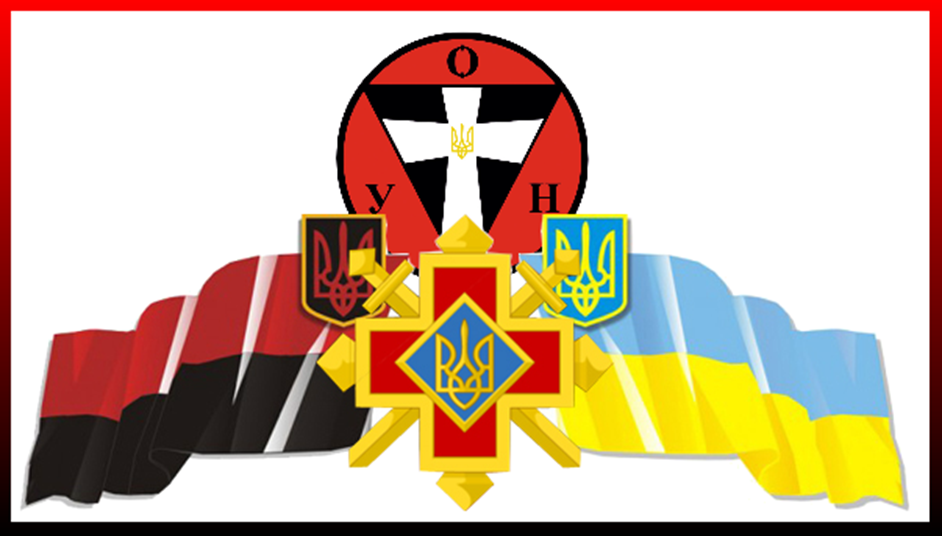 Пам'ять безсмертна, пам'ять нетлінна 
Стукає в серце щоднини,
Пам'ять про тих, хто боровся за волю
І незалежність Вкраїни.
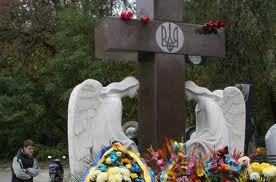 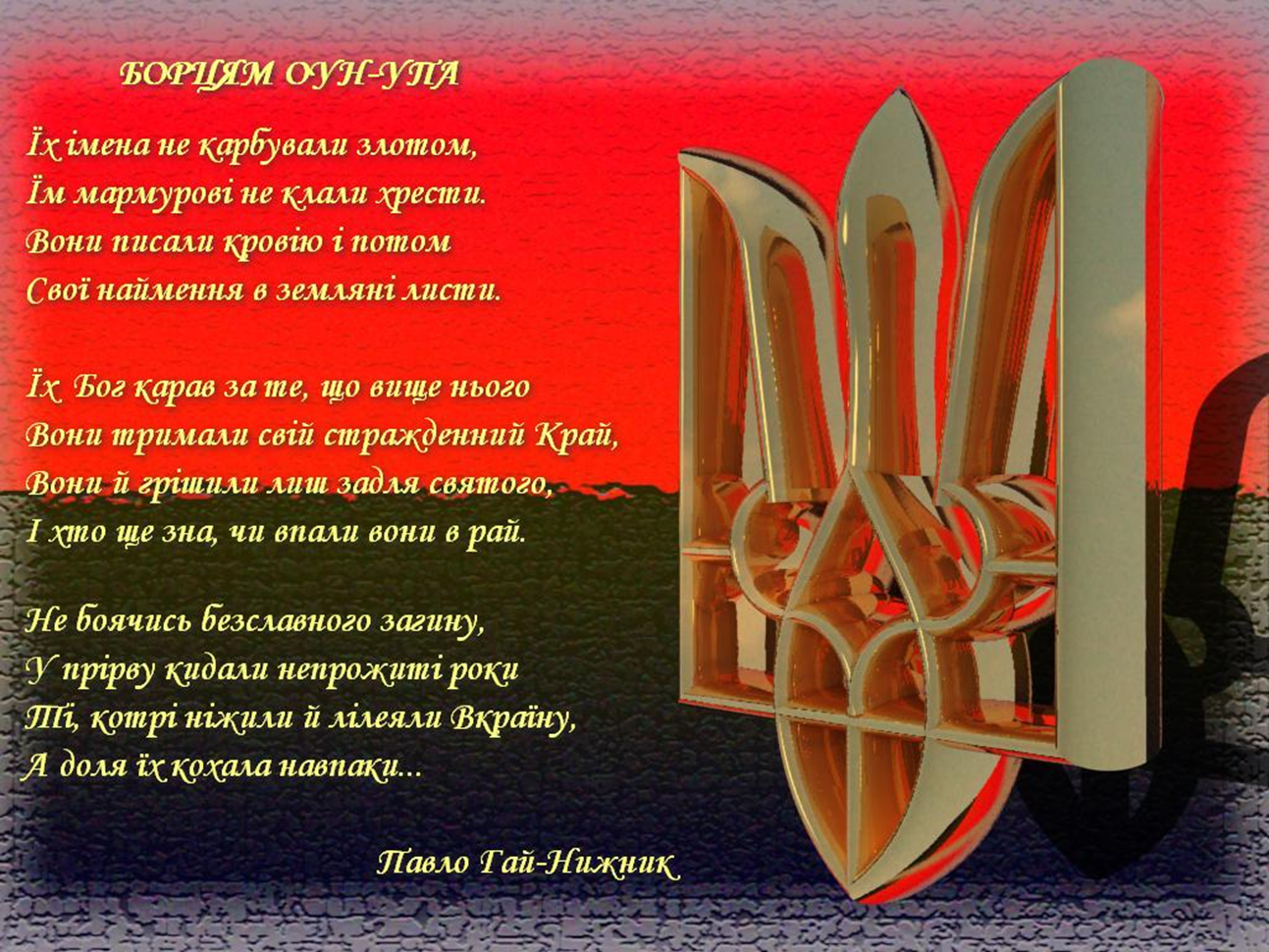 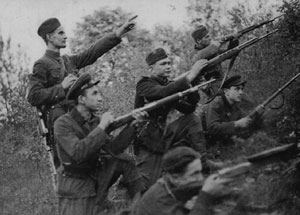 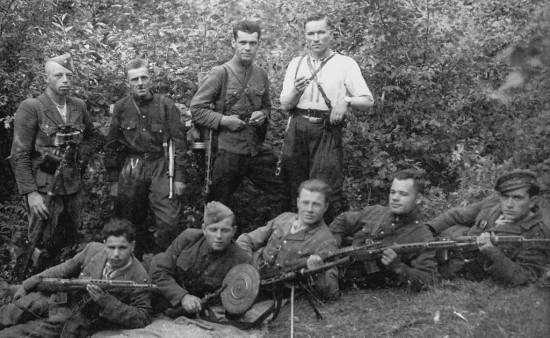 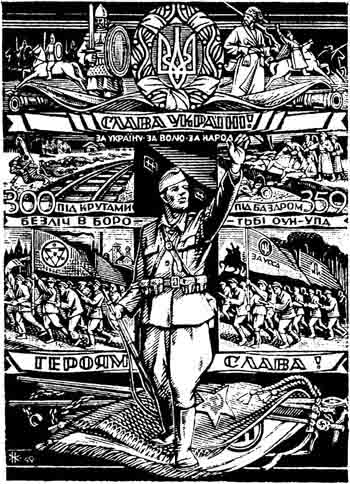 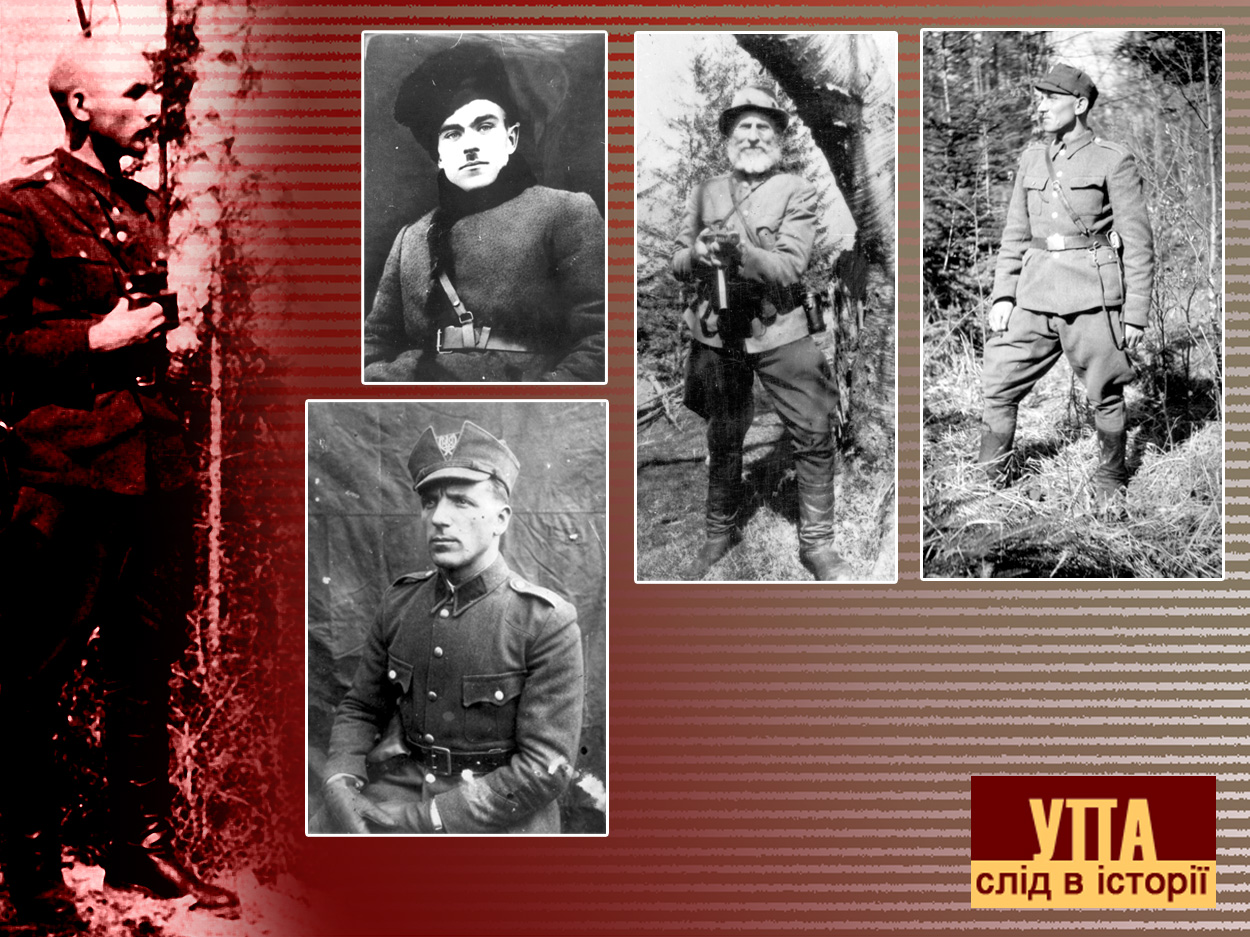 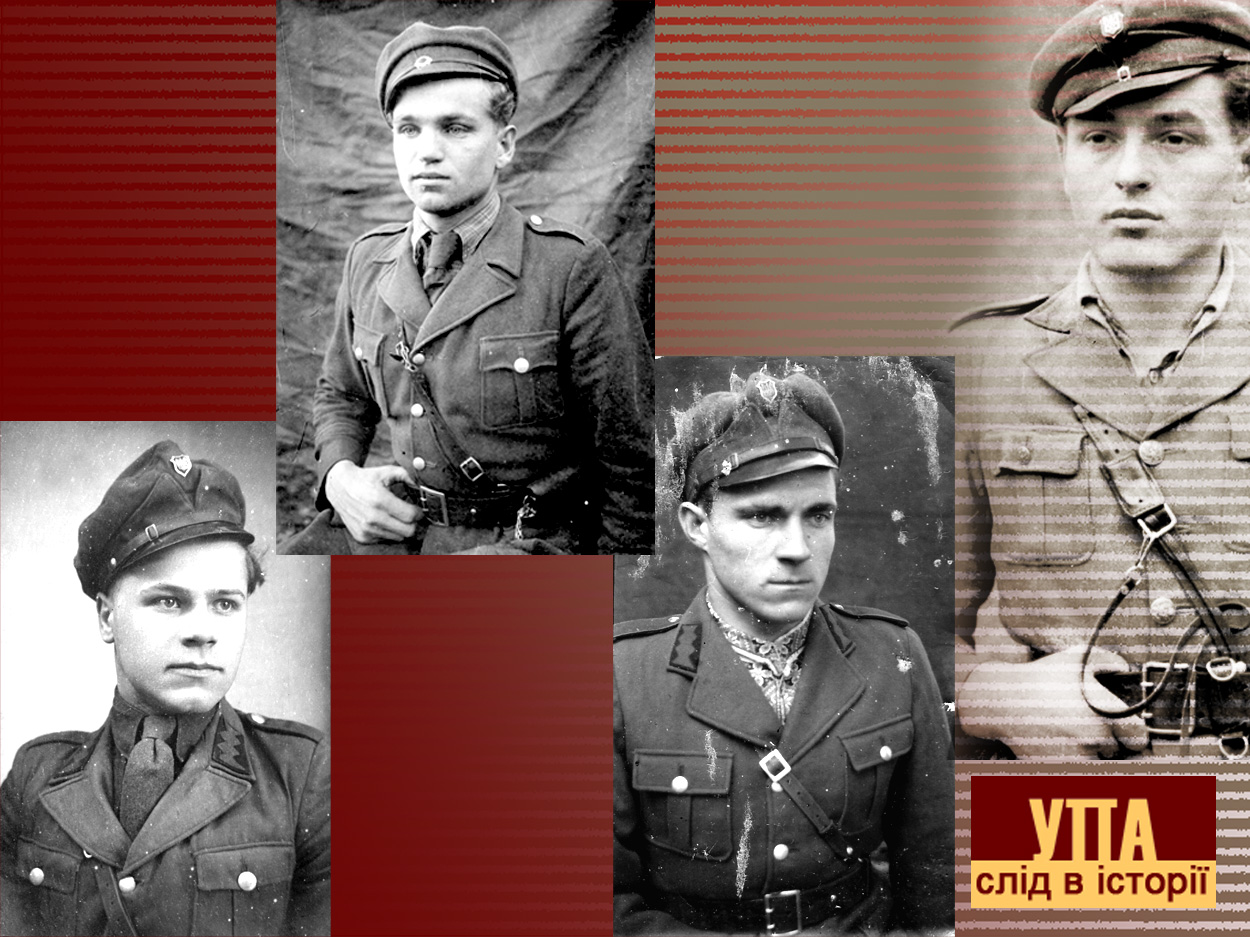 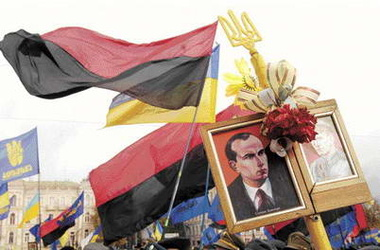 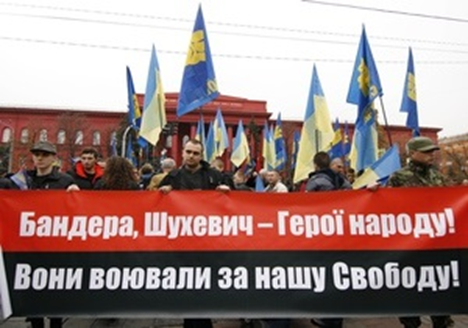 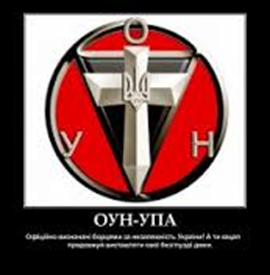 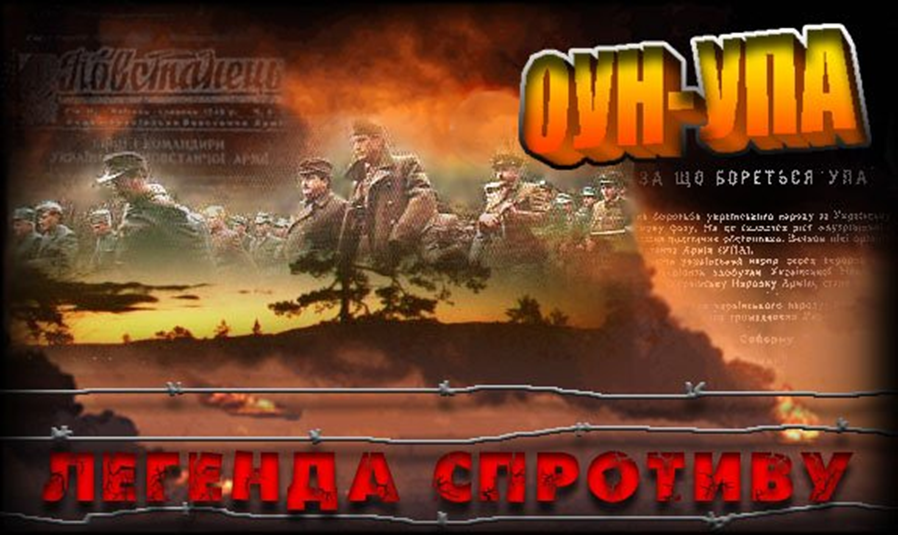 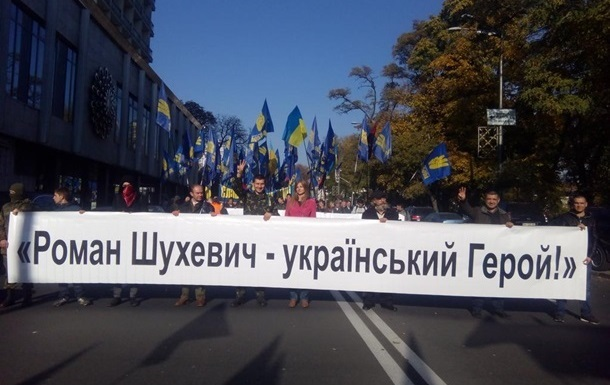 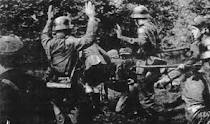 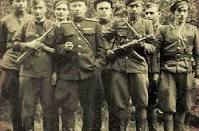 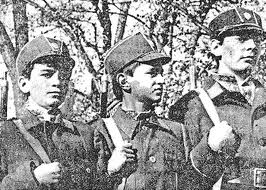 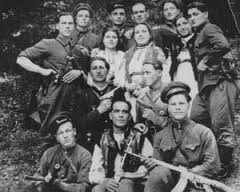 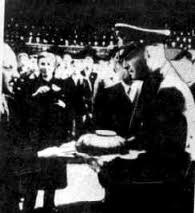 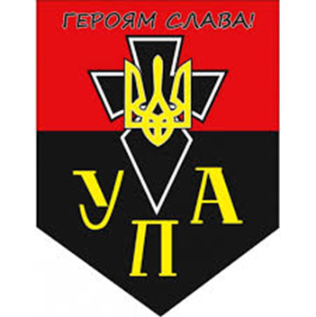 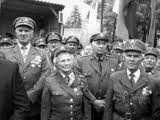 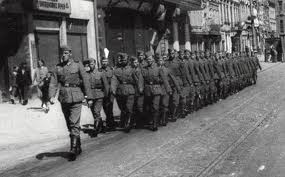 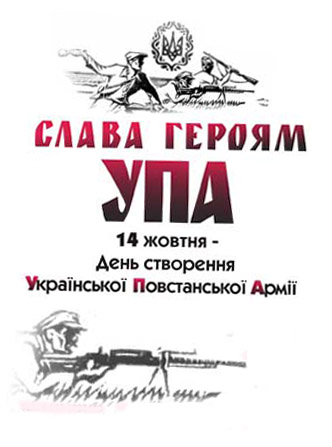 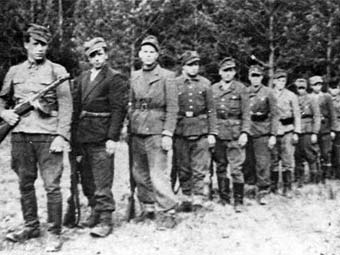 З вибухом німецько-радянської війни 
Організація Українських Націоналістів 
під проводом Степана Бандери у 
Львові скликає Національні Збори, 
які 30 червня 1941 року проголосили 
Акт відновлення Української держави
 й обрали Ярослава Стецька прем'єром 
Українського Державного Правління.
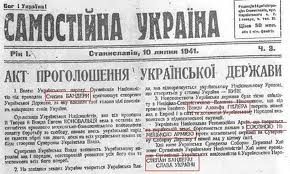 У роки війни УПА заявляла, що веде боротьбу «на два фронти», але вона не мала шансів на перемогу в боротьбі навіть з одним противником, тим більше із двома.
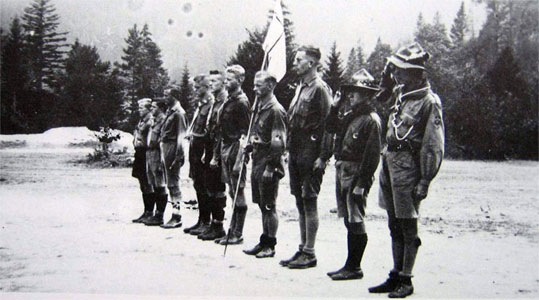 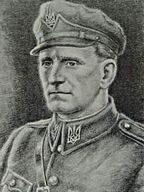 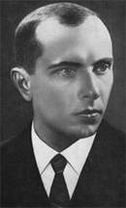 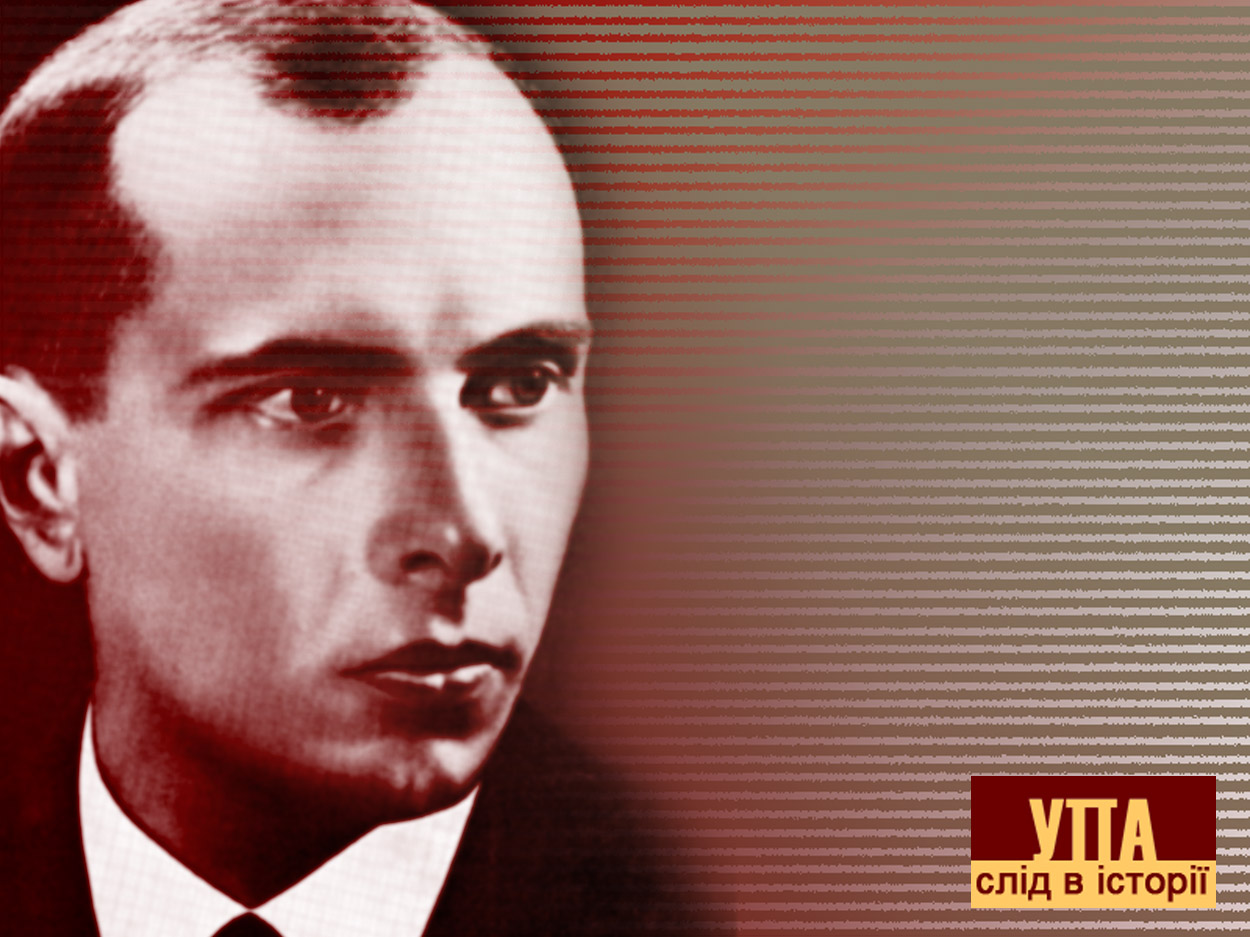 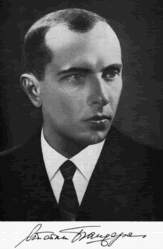 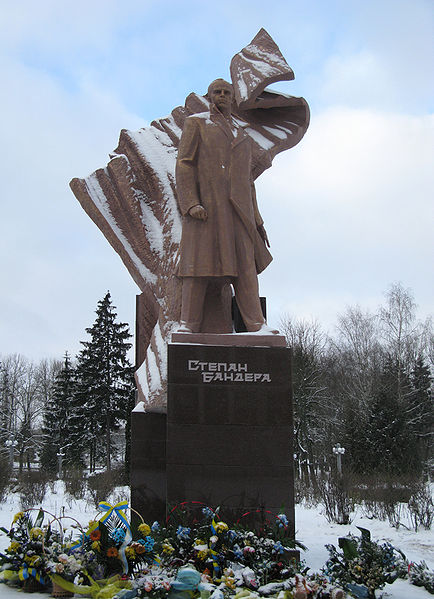 Степан Бандера, провідник ОУН
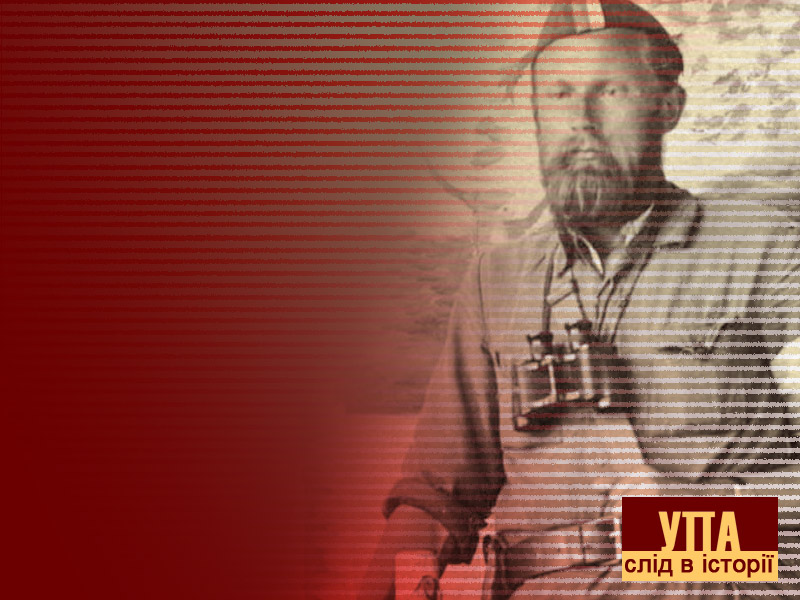 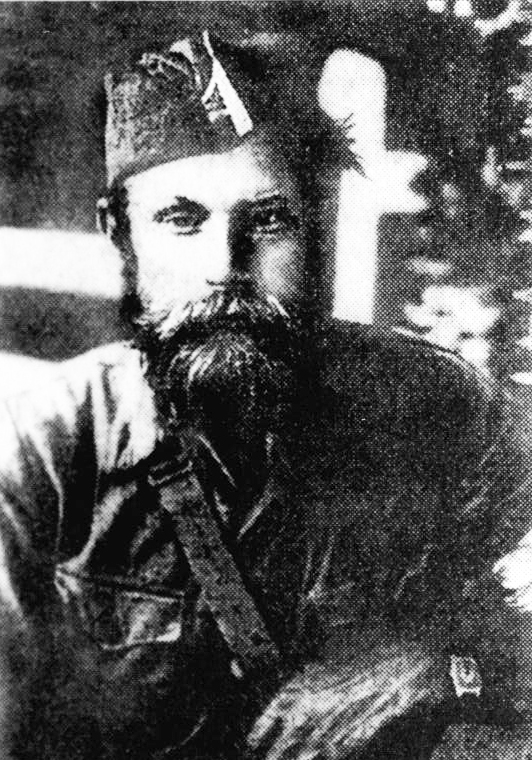 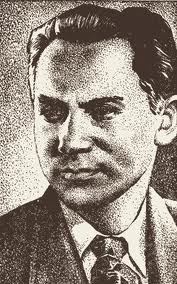 1941р. 
Отаман Тарас Боровець – ‘Бульба’
14/10/1942 — Офіційна дата народження Української Повстанської Армії, сформованої протягом 1942 року із розрізнених повстанських загонів бандерівського крила ОУН.
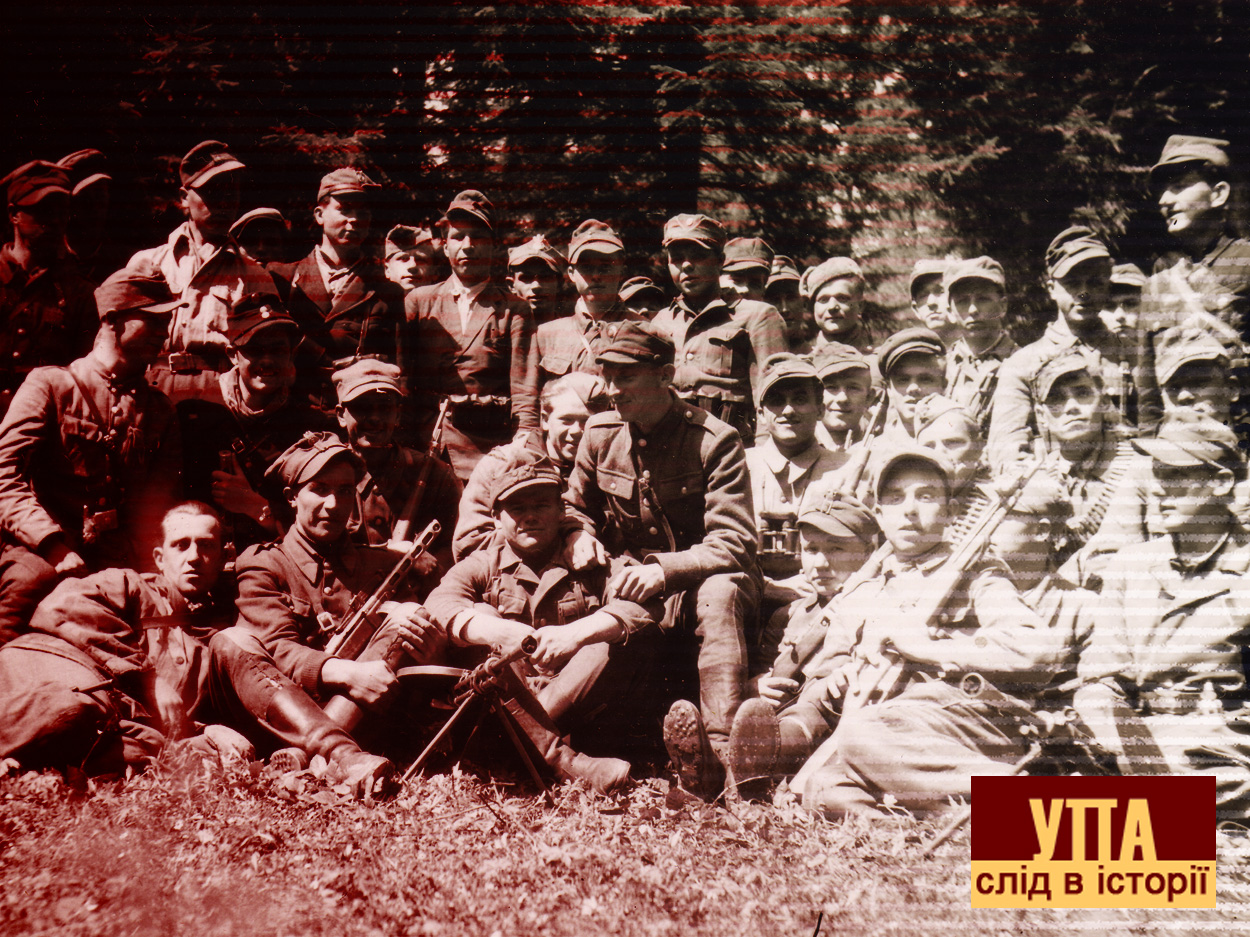 Відділ УПА. Закерзоння, 1945 р.
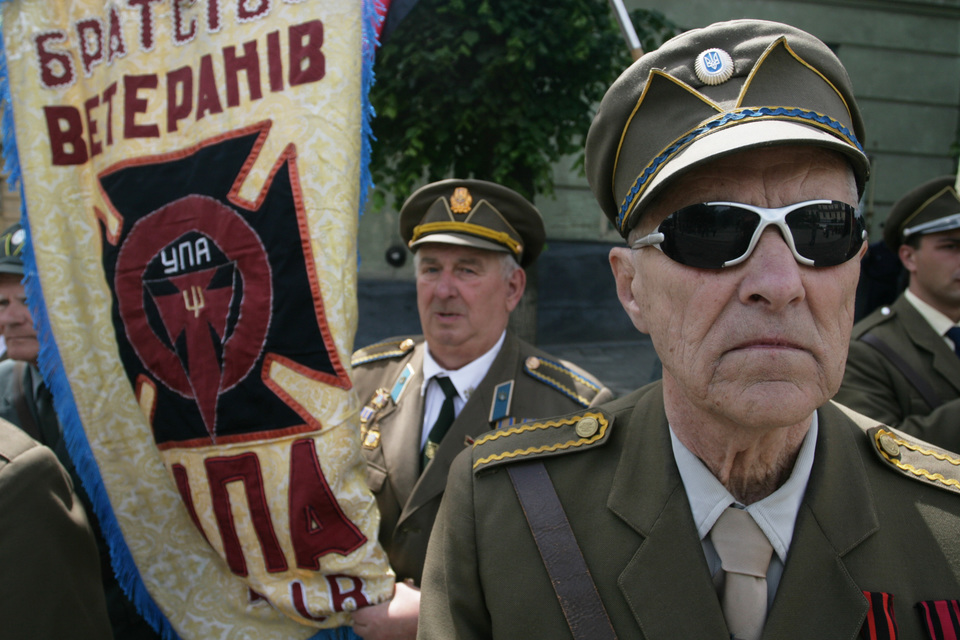 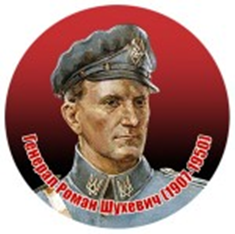 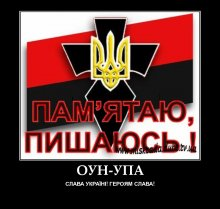 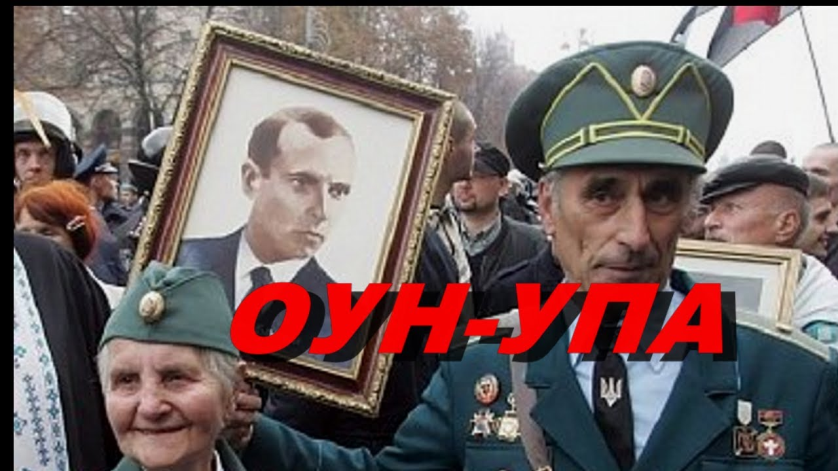 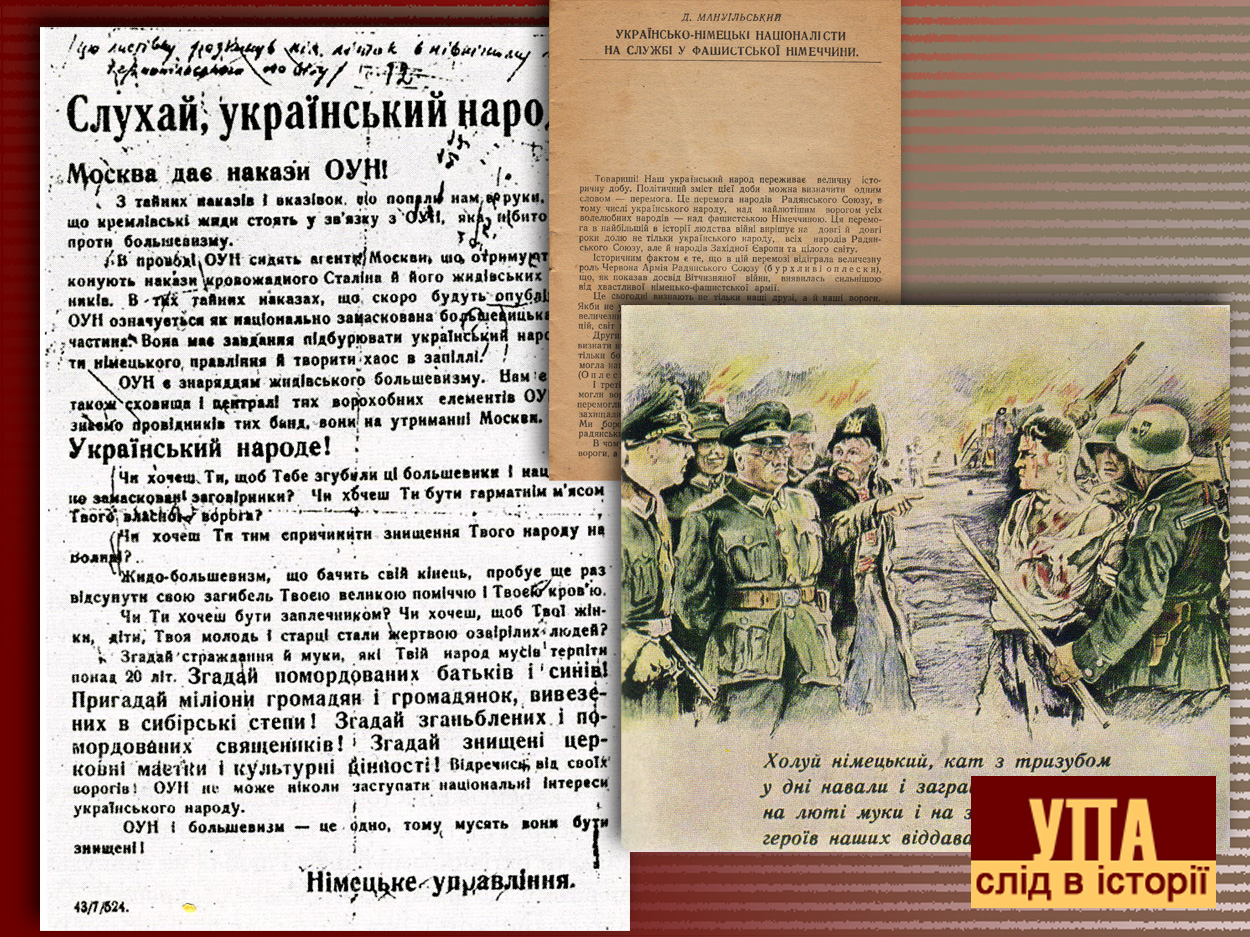 Радянські та німецькі протиповстанські листівки
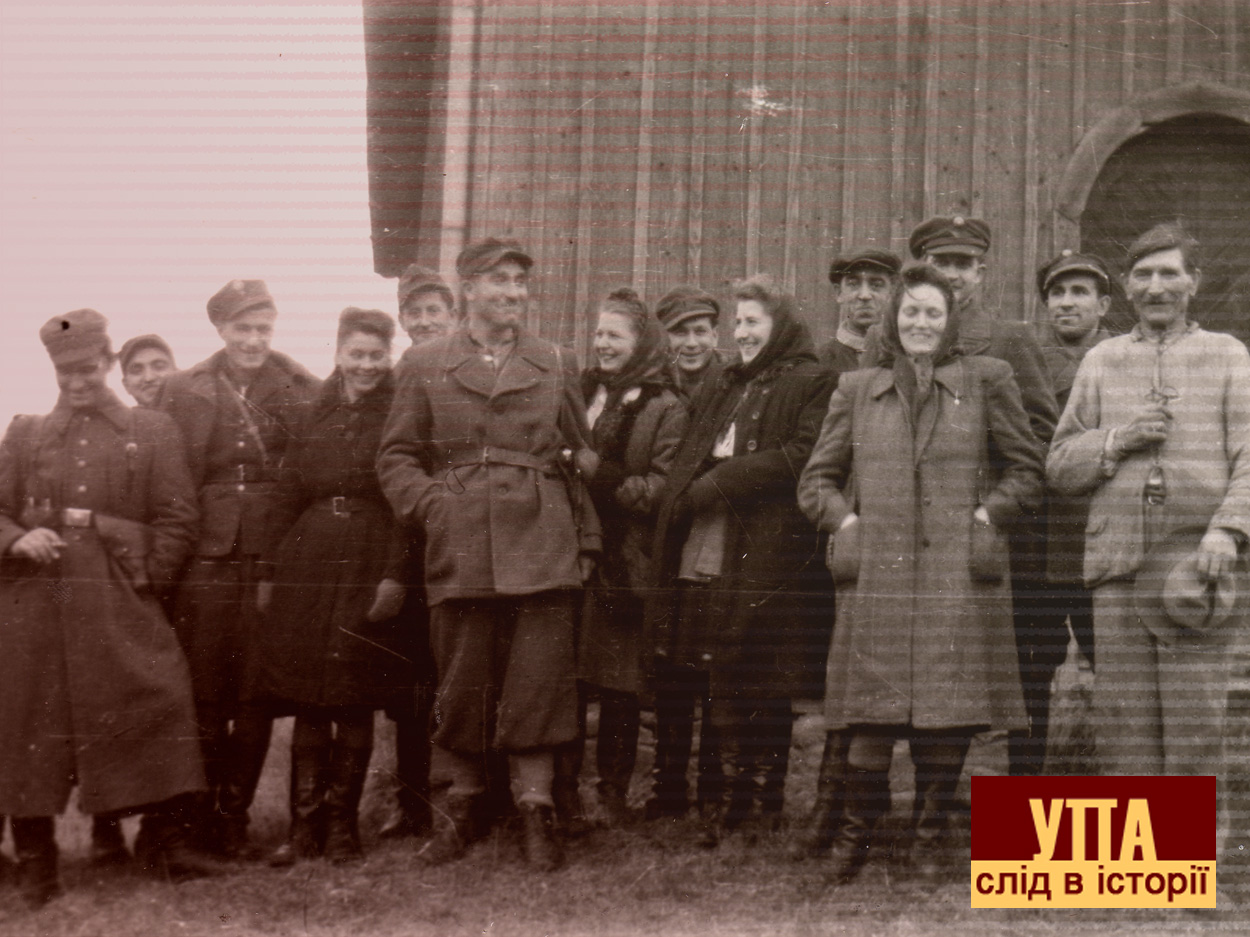 Головним завданням УПА був захист населення від репресій з боку окупантів
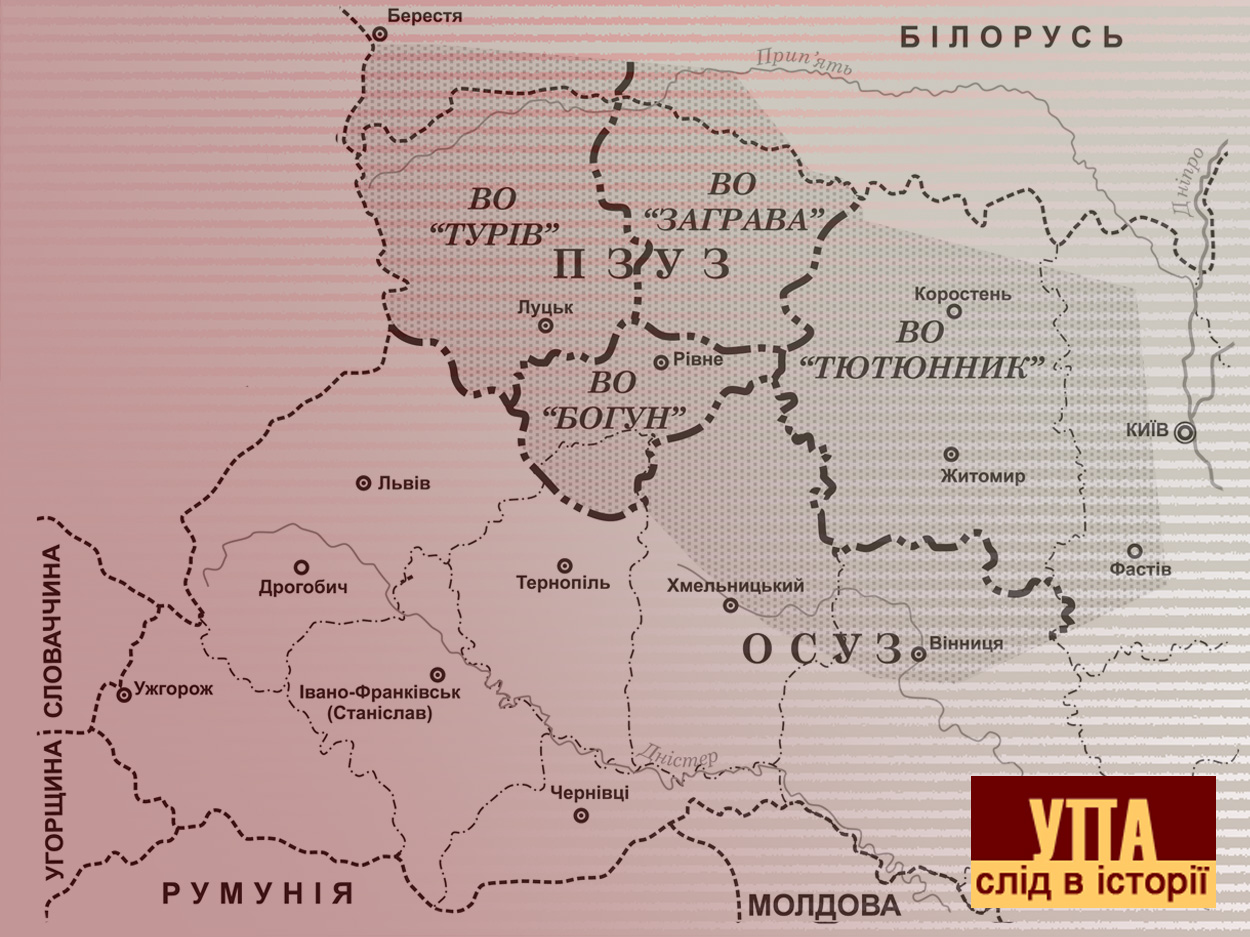 УПА на Волині та Поліссі
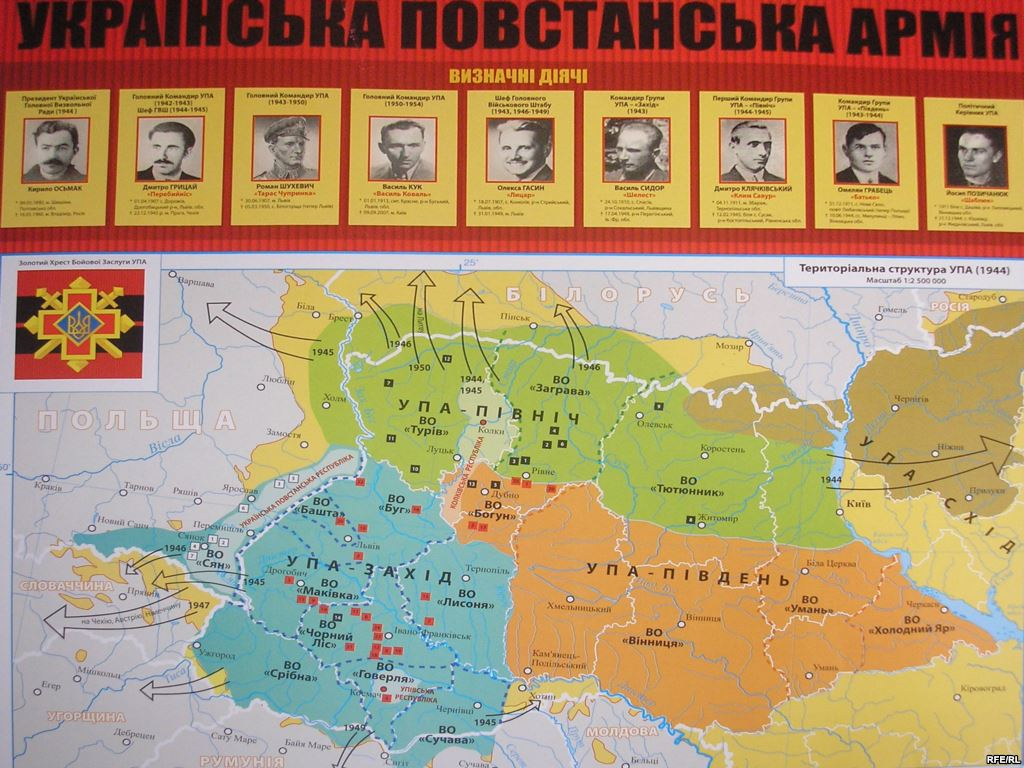 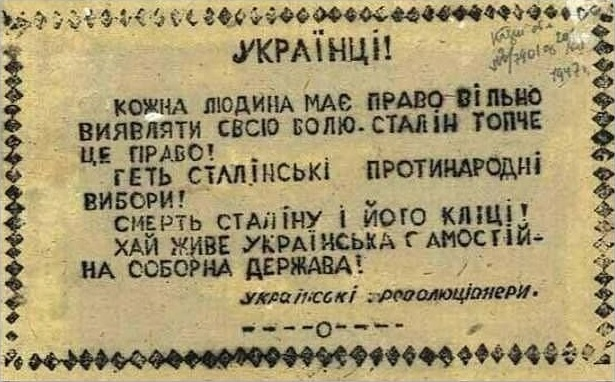 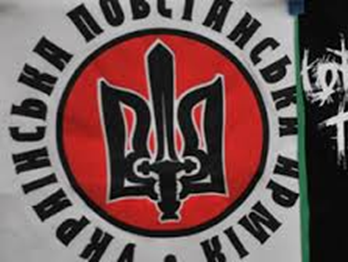 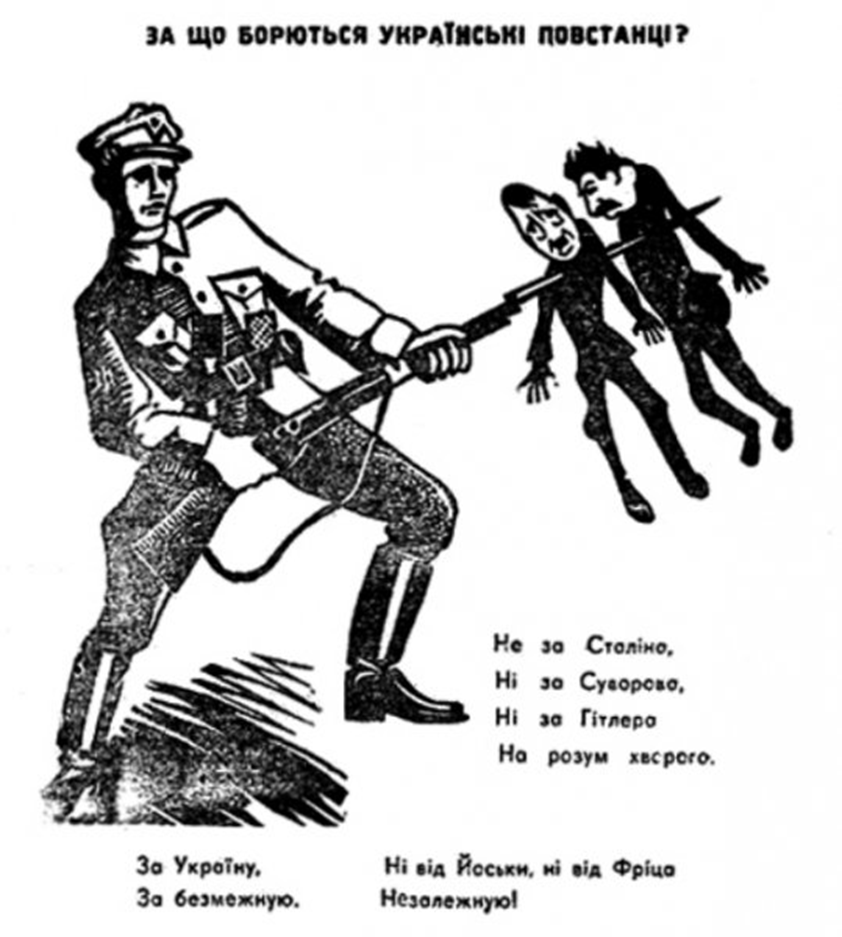 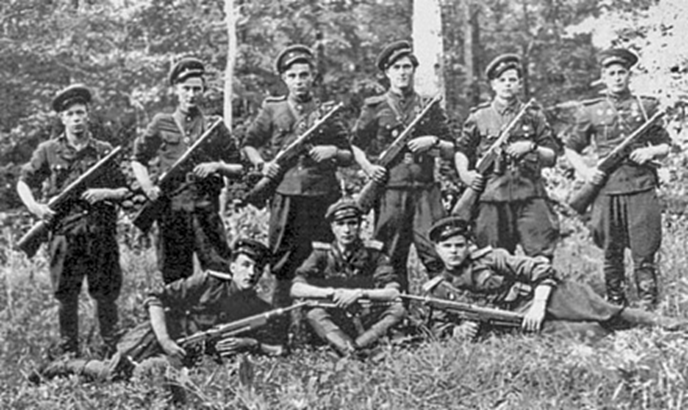 Рома́н Шухе́вич (псевдо: «Білий», «Дзвін», «Роман Лозовський», «Степан», «Чернець», «Чух», «Тур», «Тарас Чупринка»; 30 червня 1907, м. Львів — 5 березня 1950, с. Білогорща, нині у складі м. Львова) — український політичний і державний діяч, військовик. Член галицького крайового проводу Організації українських націоналістів.  Генерал-хорунжий, головнокомандувач Української повстанської армії, голова Секретаріату Української головної визвольної ради (1943–1950).
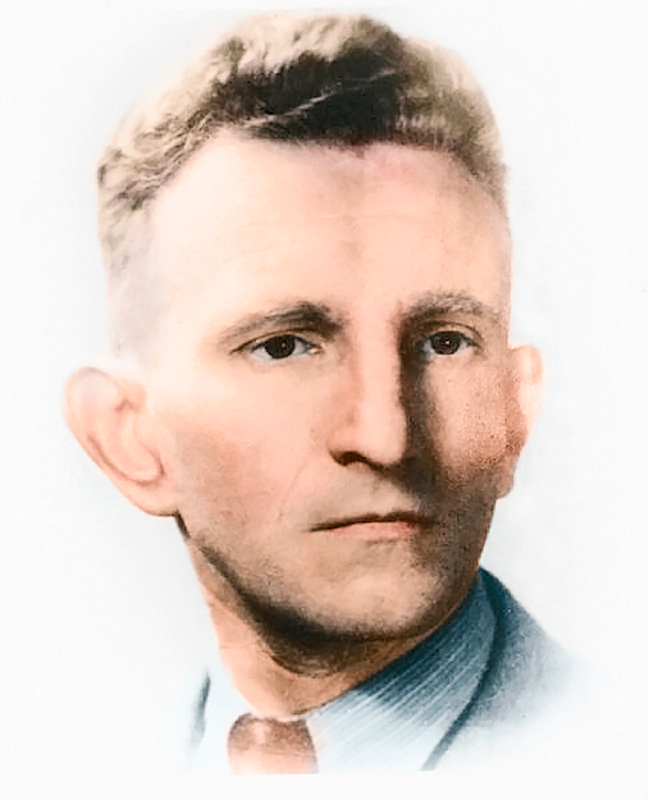 Романові Шухевичу посмертно присвоєно звання Герой України з удостоєнням ордена Держави. Посмертно іменований пластовою старшиною найвищим почесним ступенем гетьманського скоба (1950).
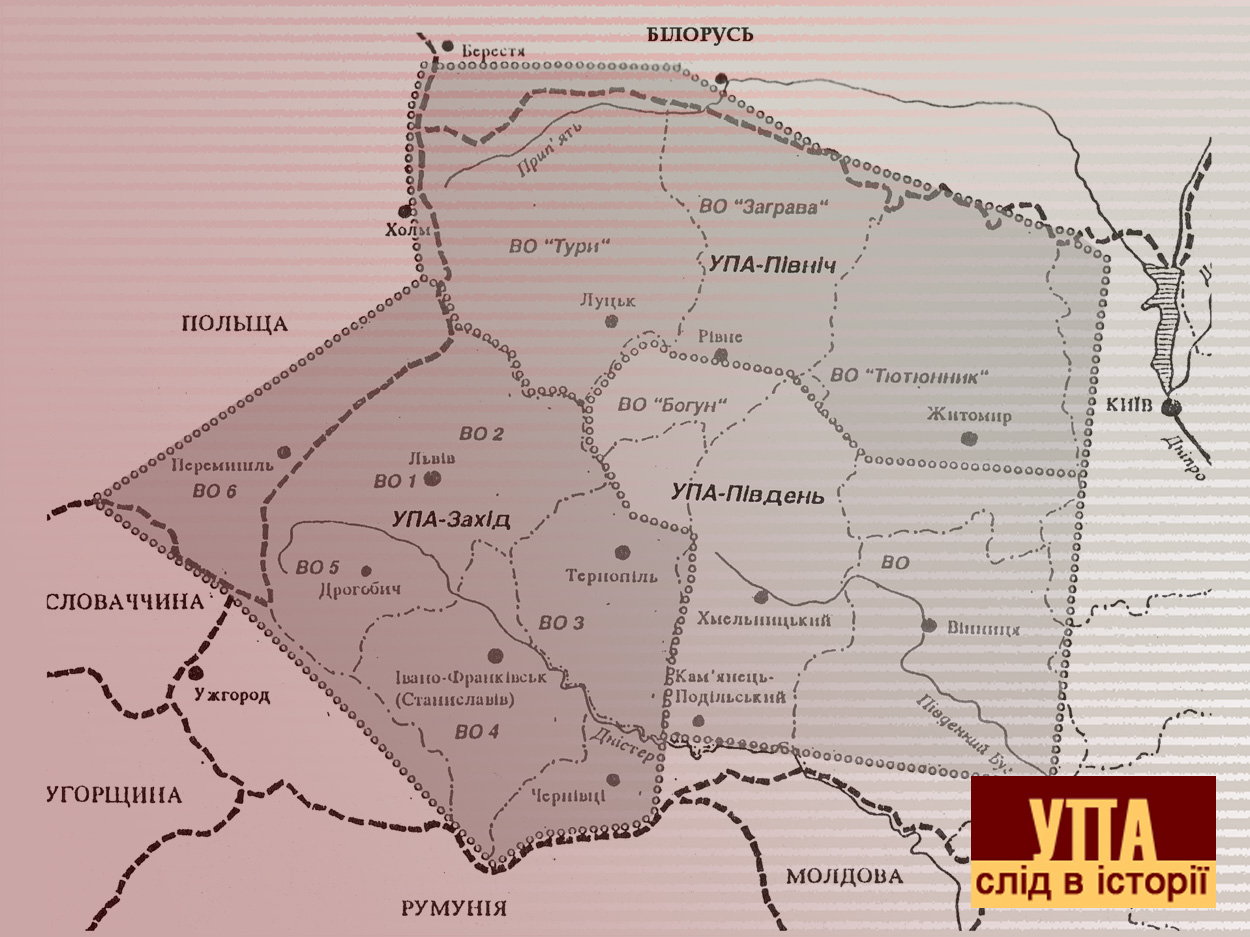 Карта терену дій УПА. 1944 рік
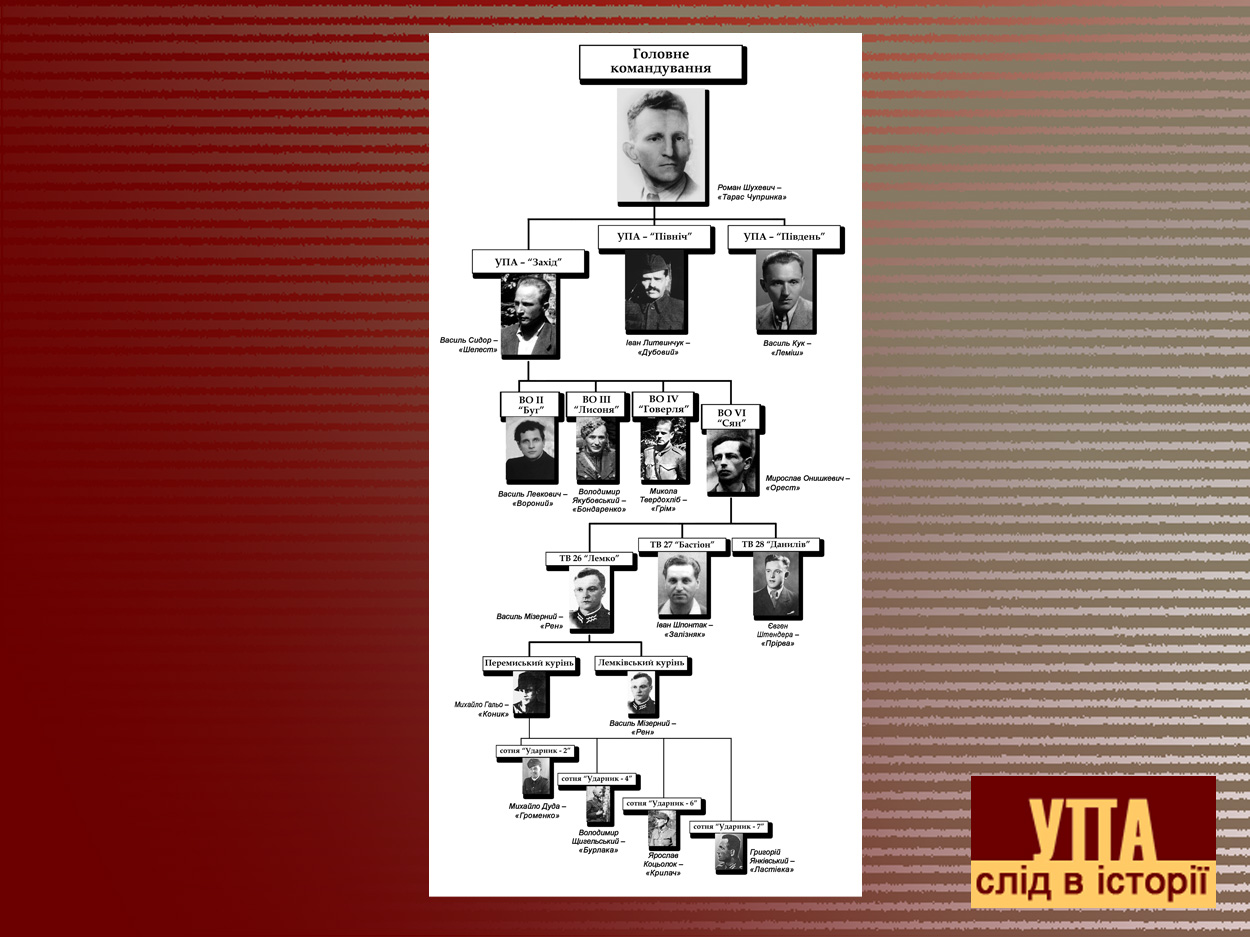 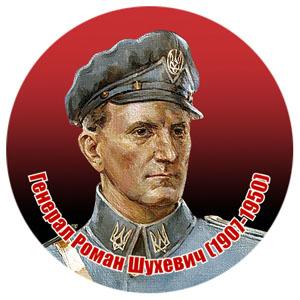 Фрагмент функціональної структури УПА. 1945 р.
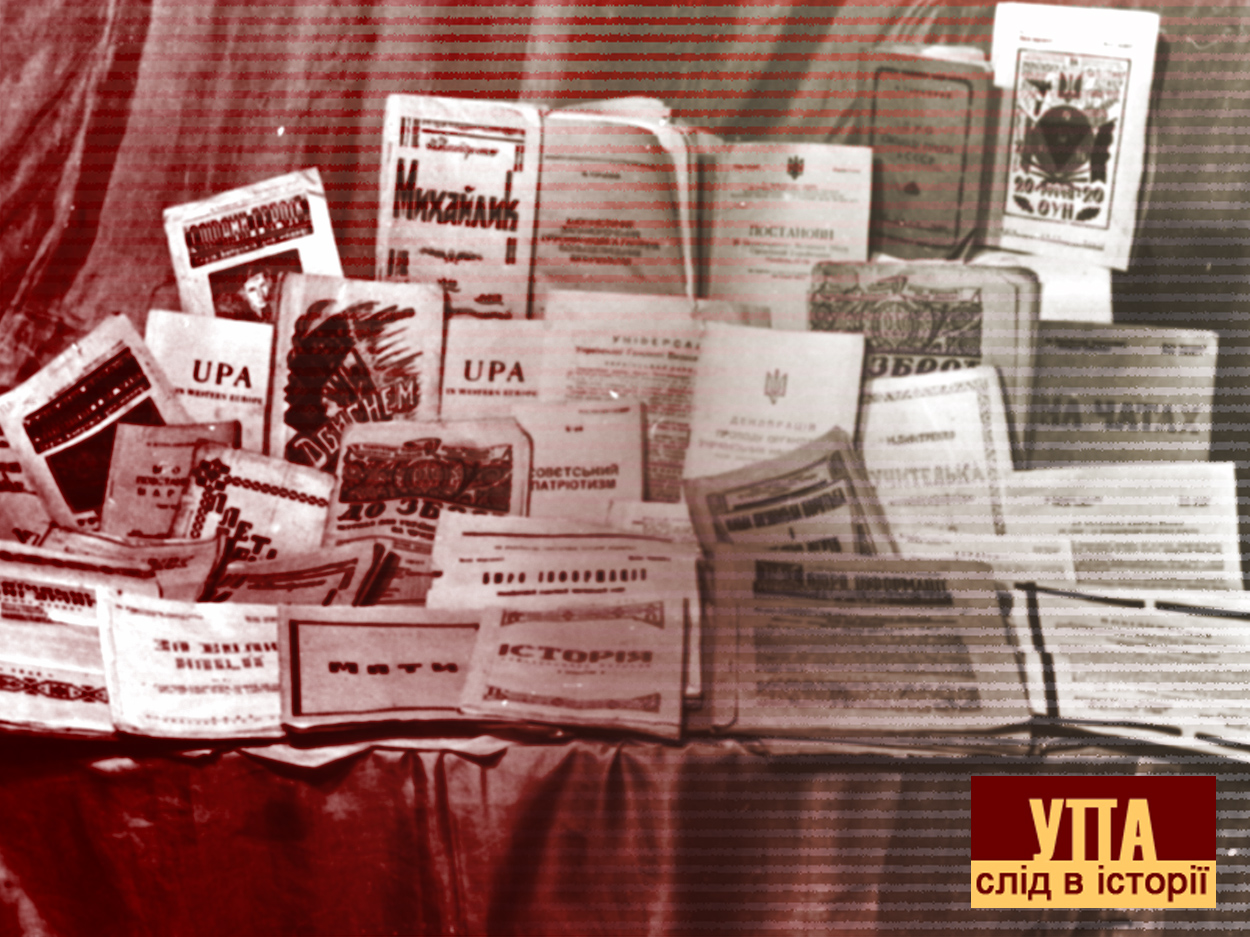 Стратегічним завданням боротьби УПА була зміна свідомості українців, їхнє моральне та духовне виховання, яке мало підготувати суспільство до національної революції
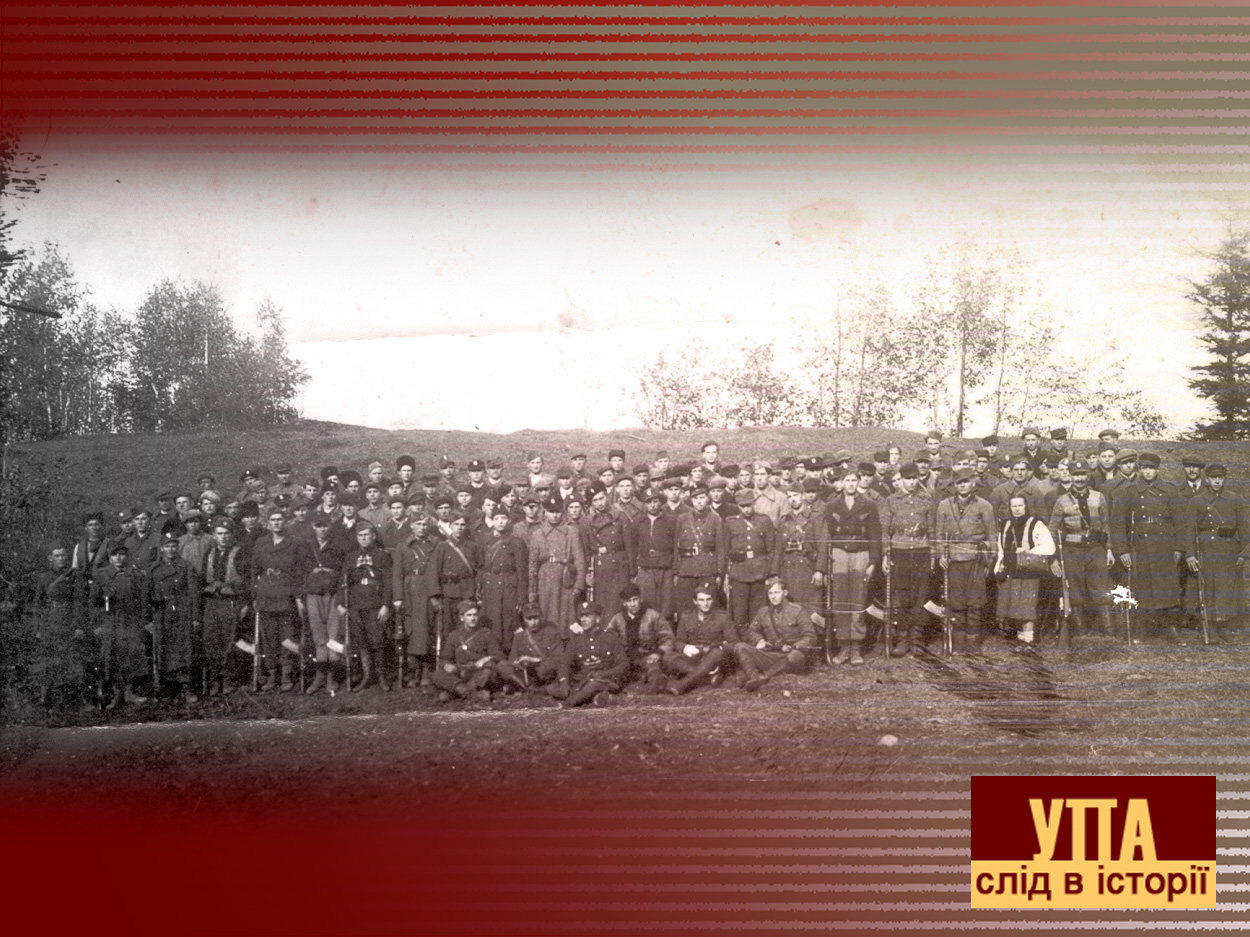 Через лави УПА перейшло близько 100 000 вояків
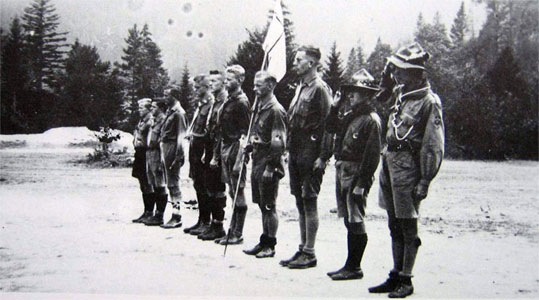 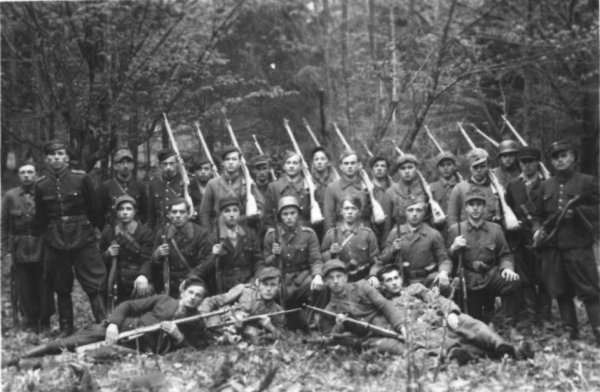 За підтримку повстанського руху:	заарештовано 134 000,	розстріляно 153 000,	депортовано з України 	203 000Разом  — близько 500 000
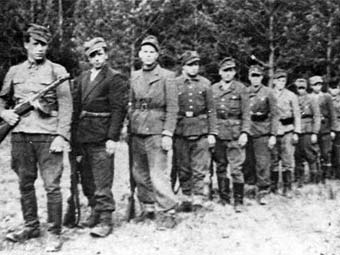 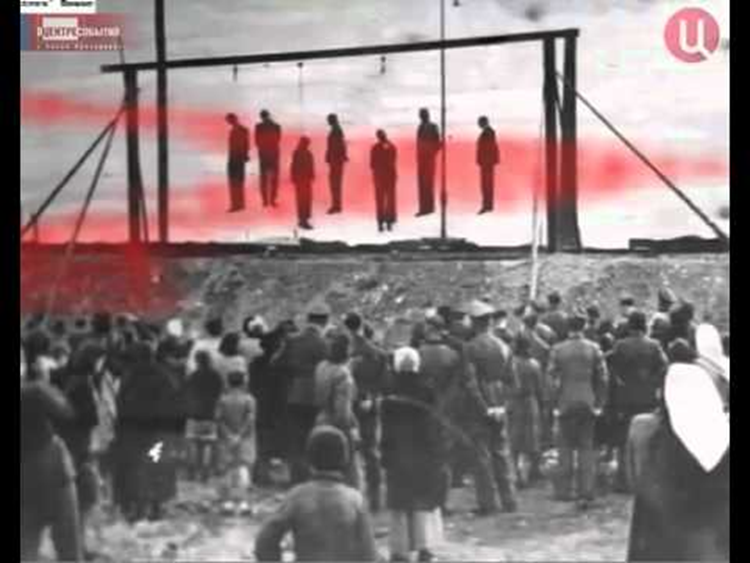 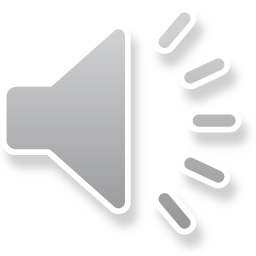 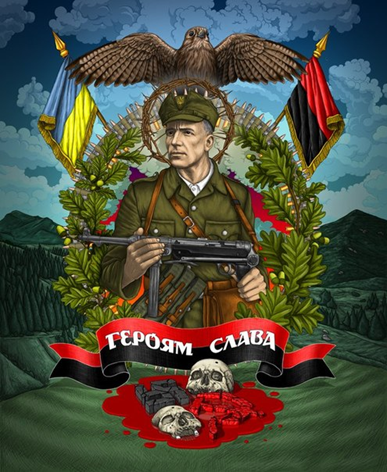 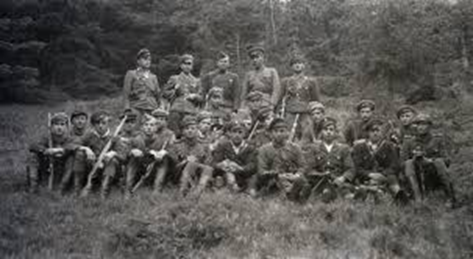 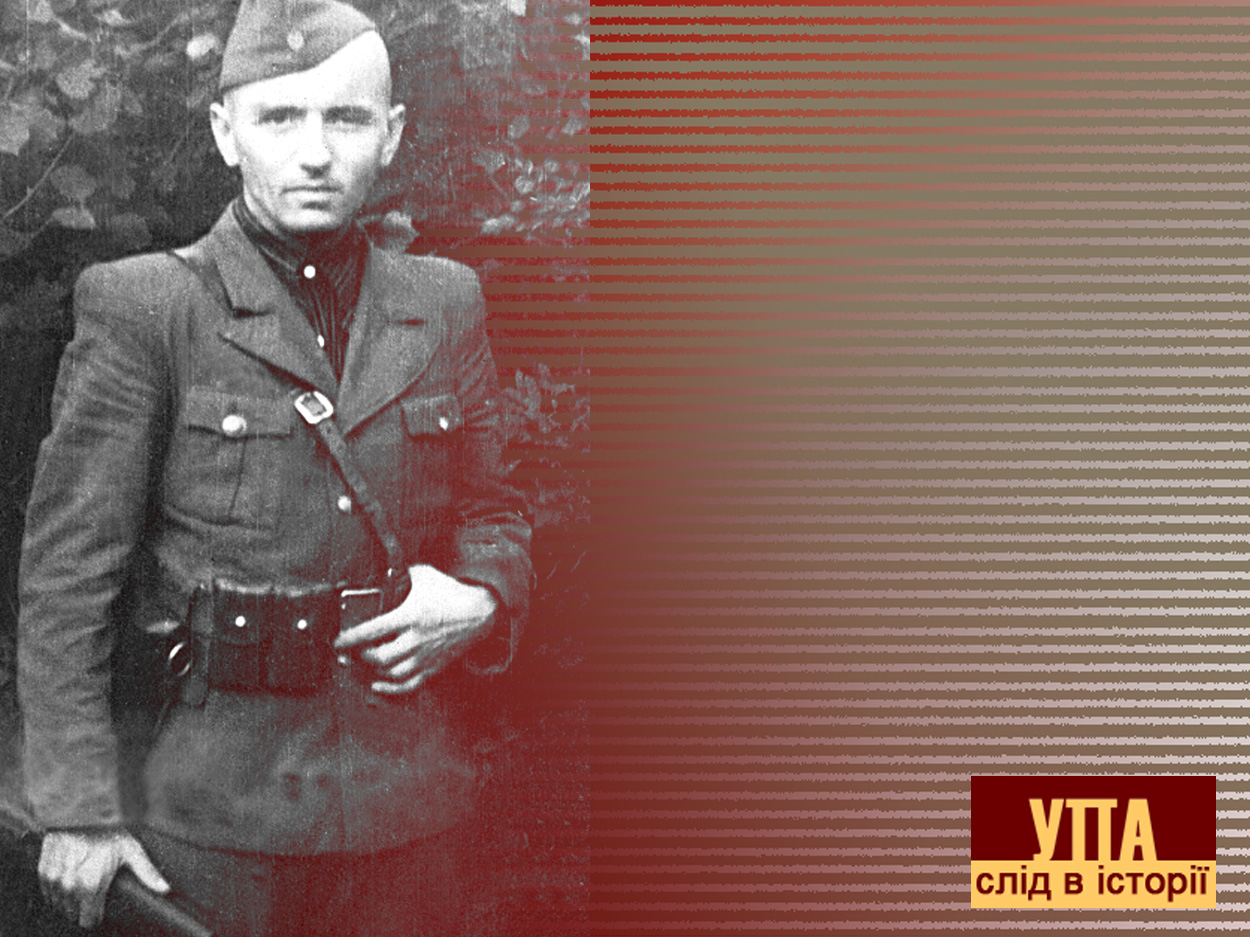 Василь Кук –останній командир УПА захоплений в полон 23 травня 1954
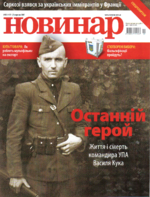 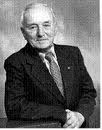 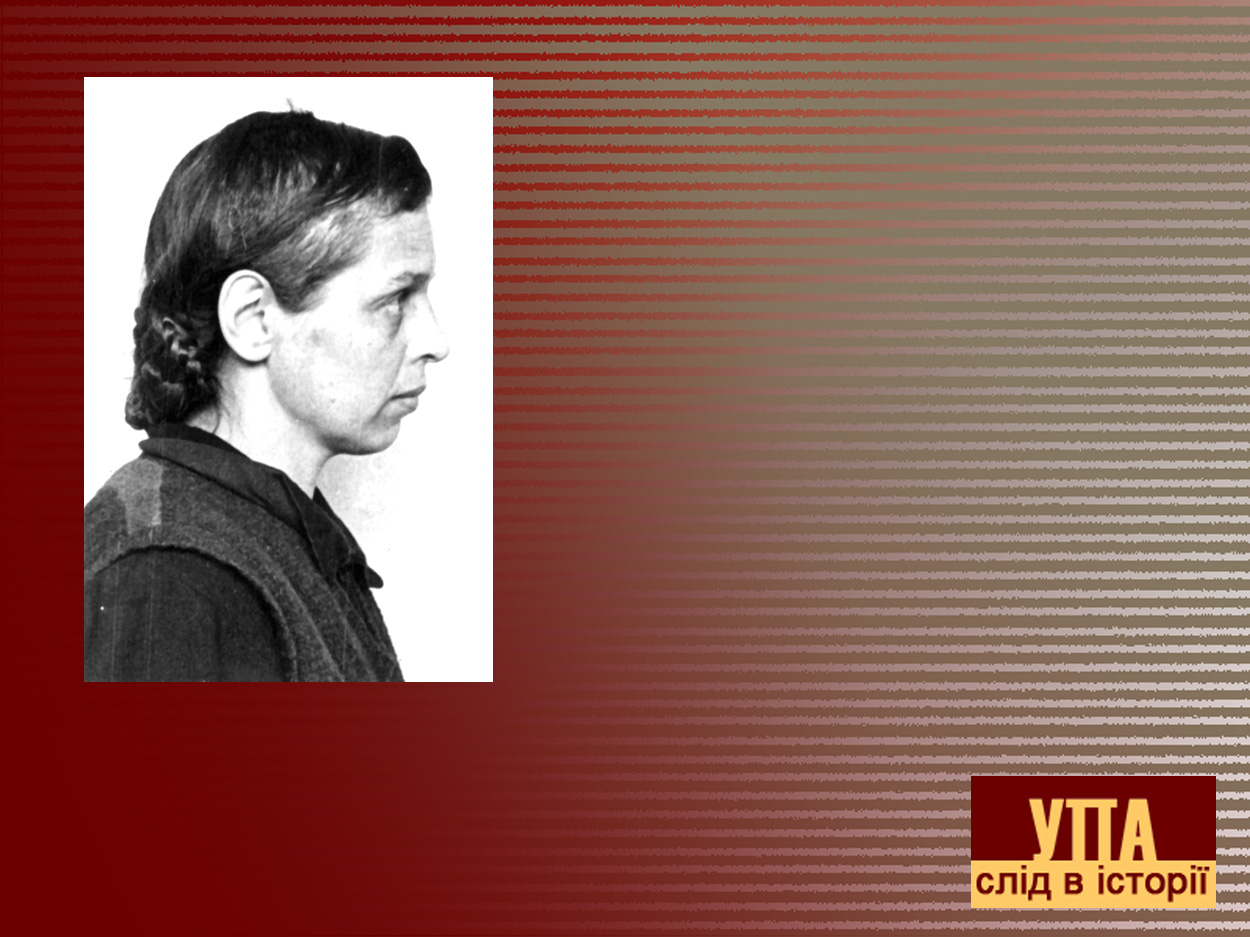 ПідпільницяМарія Пальчак – учасниця останнього бою підпілля 12 квітня 1960 р.
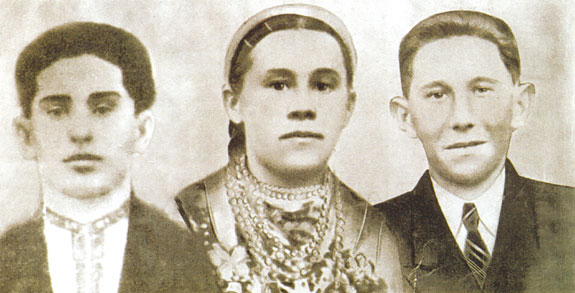 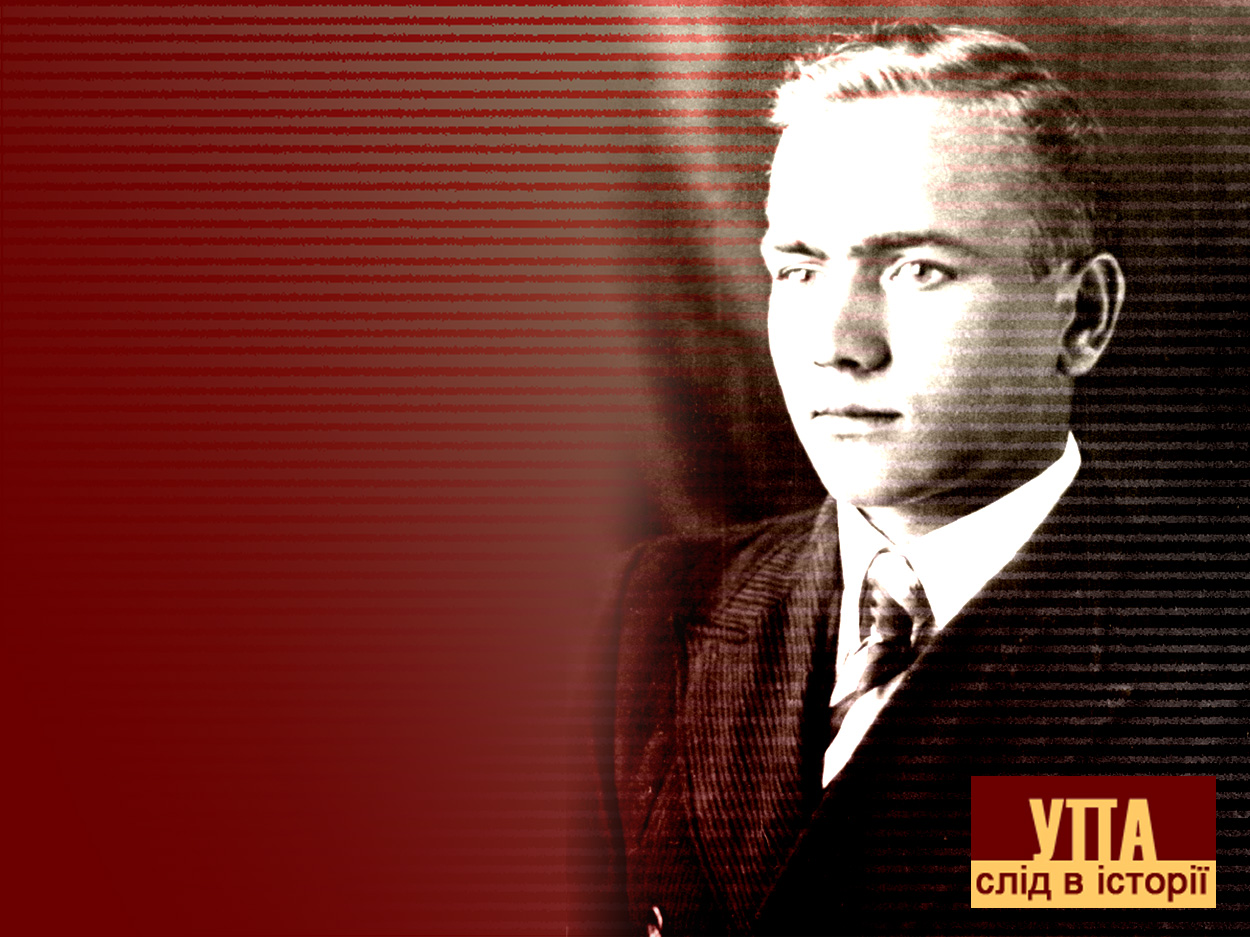 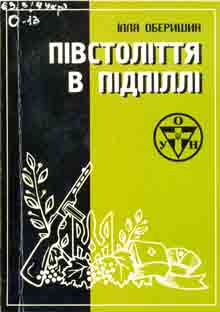 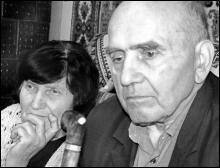 Ілля Оберишин –вийшов із підпілля2 грудня 1991 р.
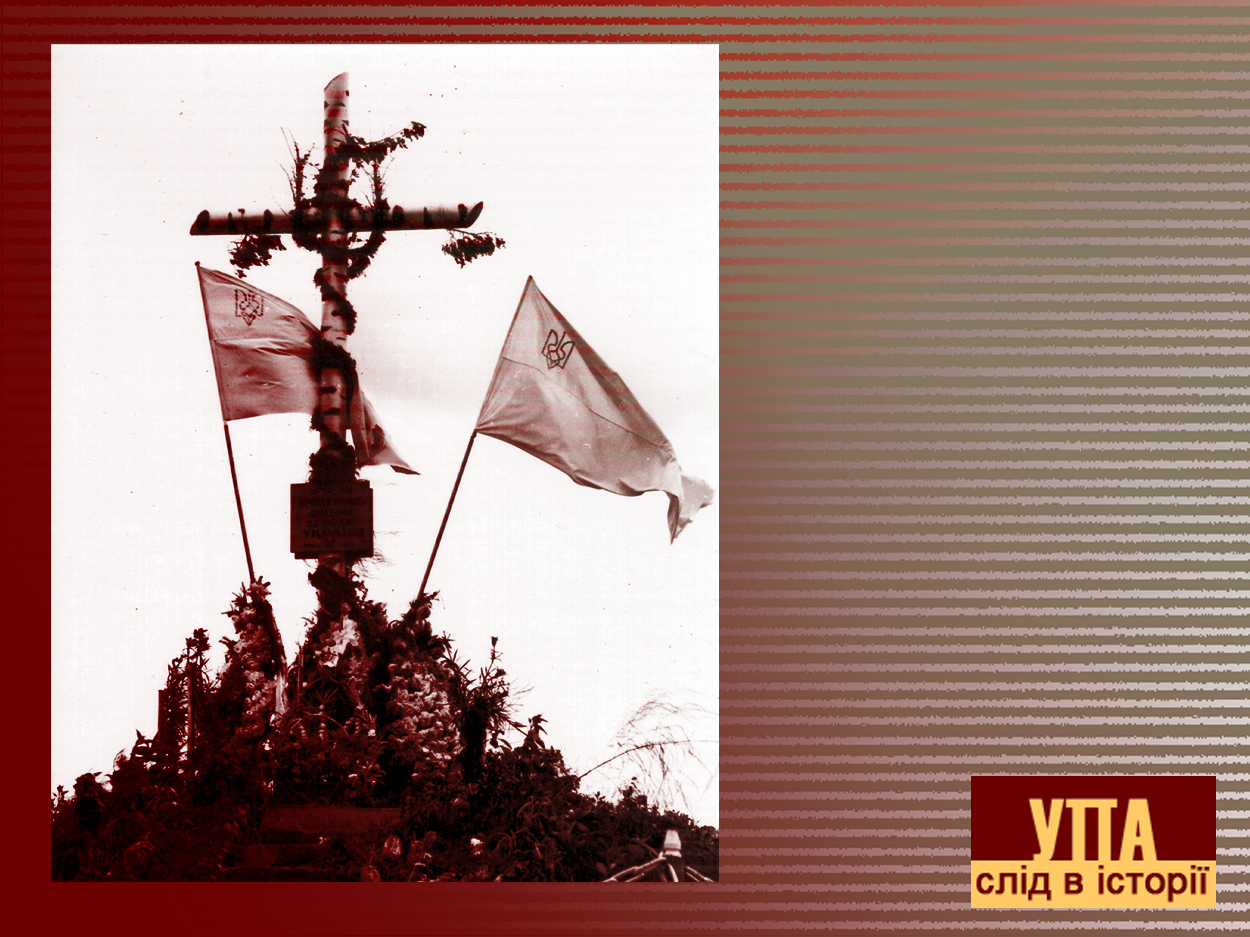 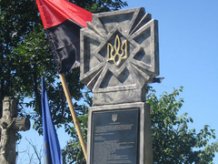 На теренах, де діяла УПА, повстанців пам’ятають і вшановують як героїв
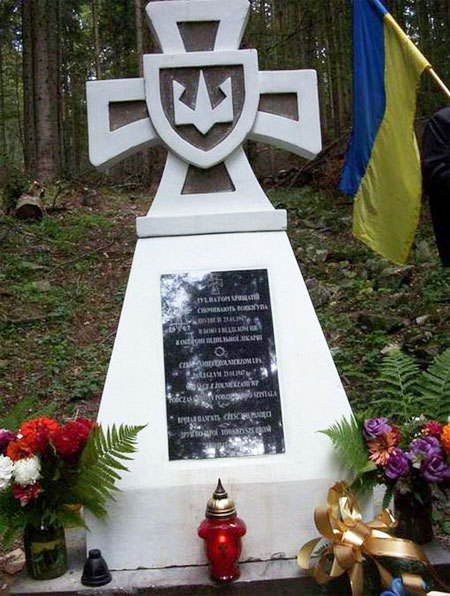 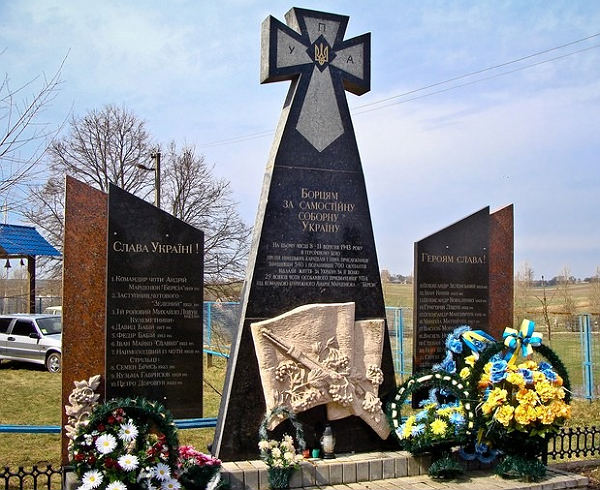 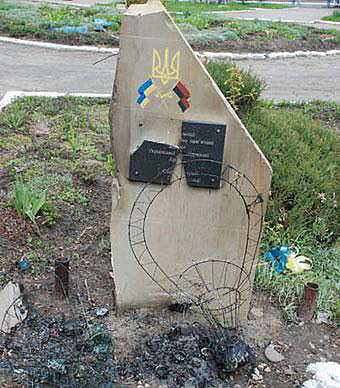 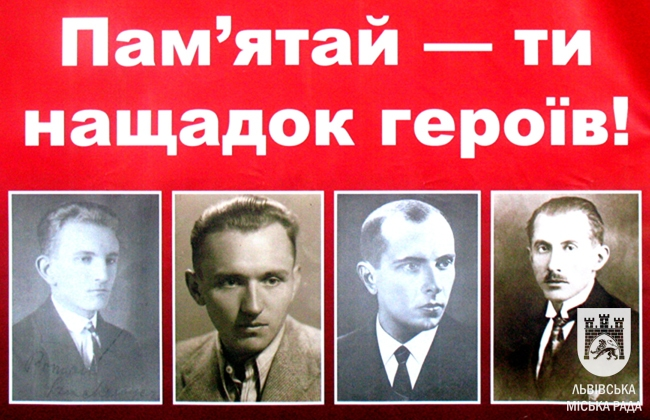 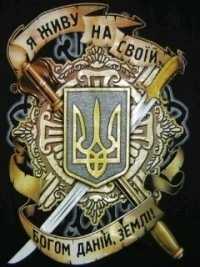 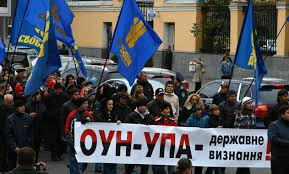 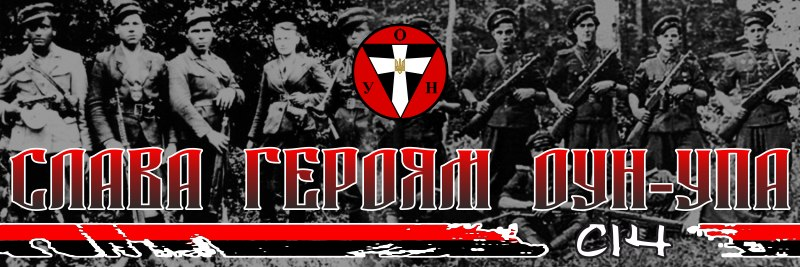